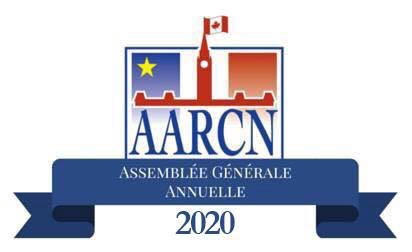 Rapport du président
Assemblée générale annuelle (AGA) 
Le 2 mars 2020
Jasmin Cyr
Président
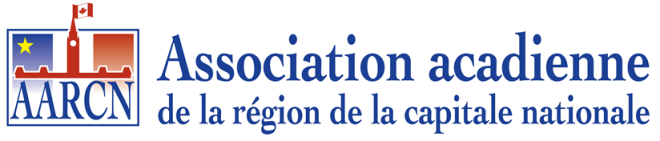 Le CA 2019-2020
Président : Jasmin Cyr
Vice-présidente : Mélanie Morin
Trésorier : Joël Émond
Secrétaire : Céline Doucet
Conseillers : Julien Abord-Babin, Martin Hébert et Louis Lebouthilier
ACTIVITÉS 2019-2020
Assemblée générale annuelle (AGA)

Le lundi 25 février 2019
13 participants
    en plus du CA
Tous les postes sont 
    remplis
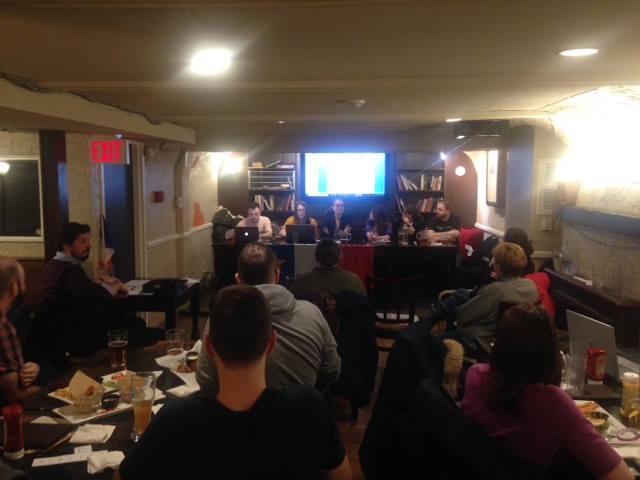 ACTIVITÉS 2019-2020
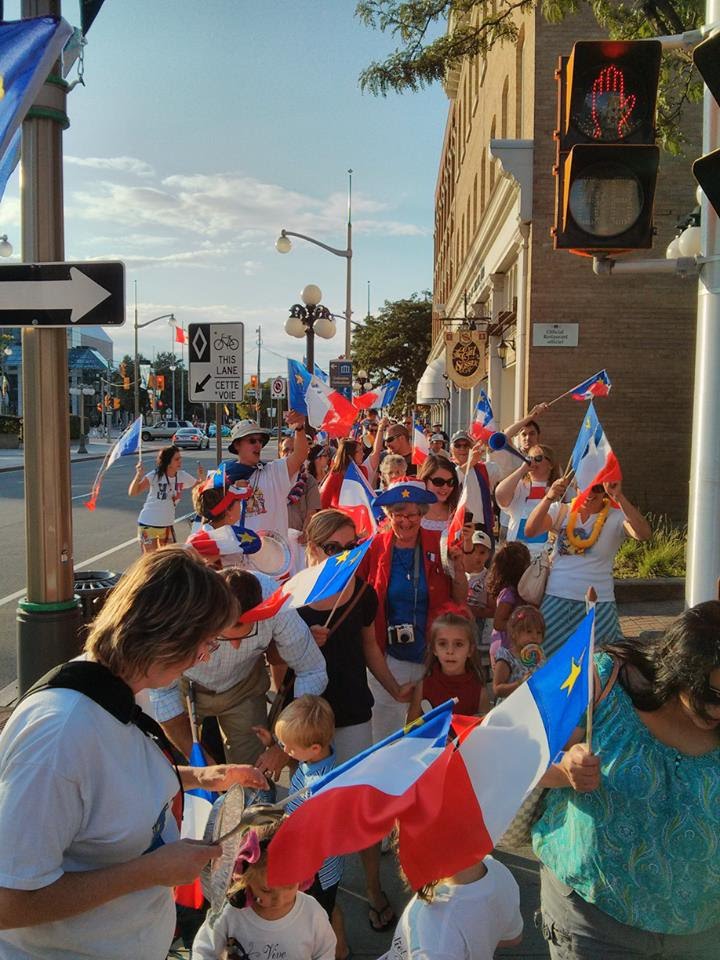 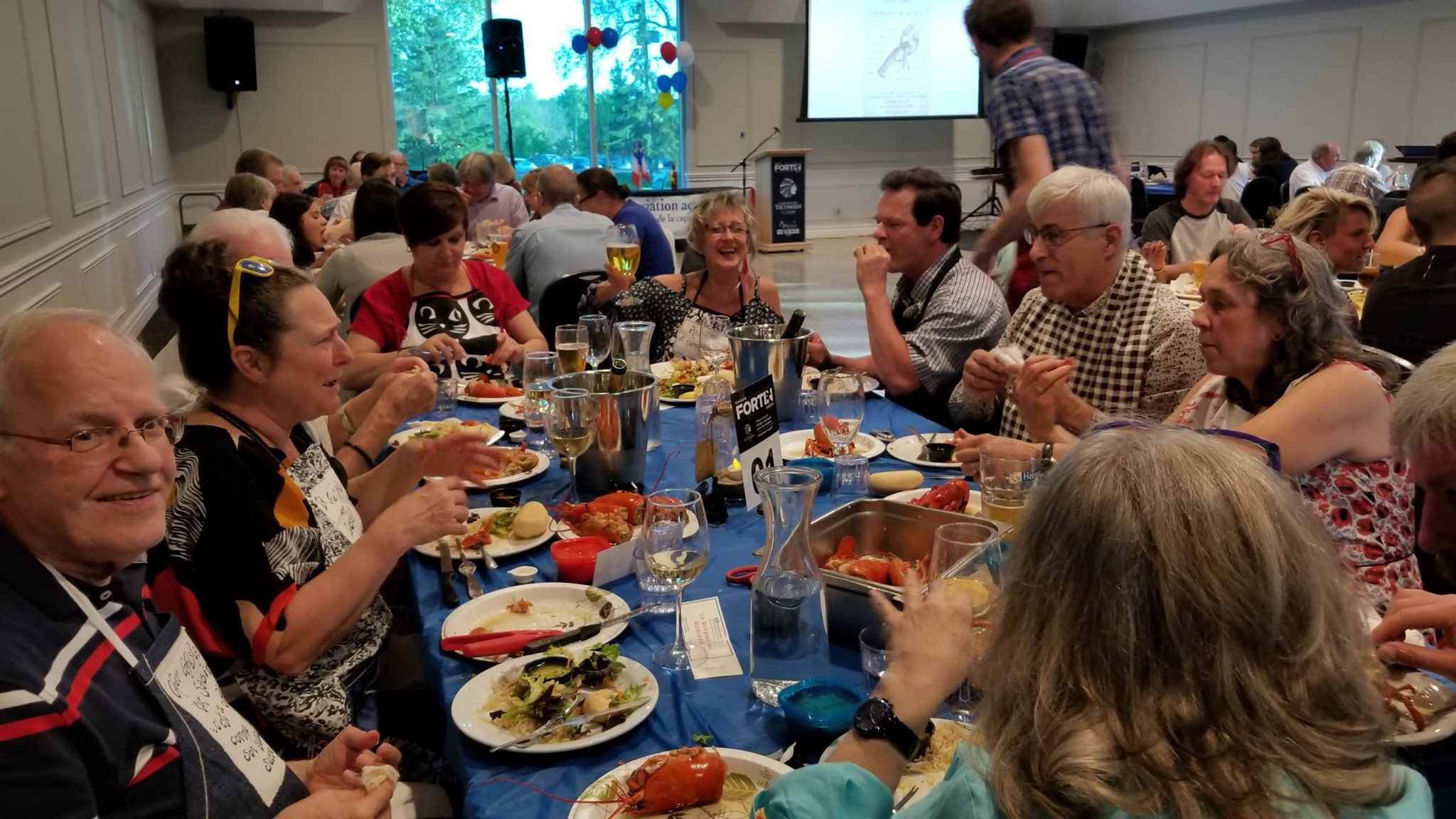 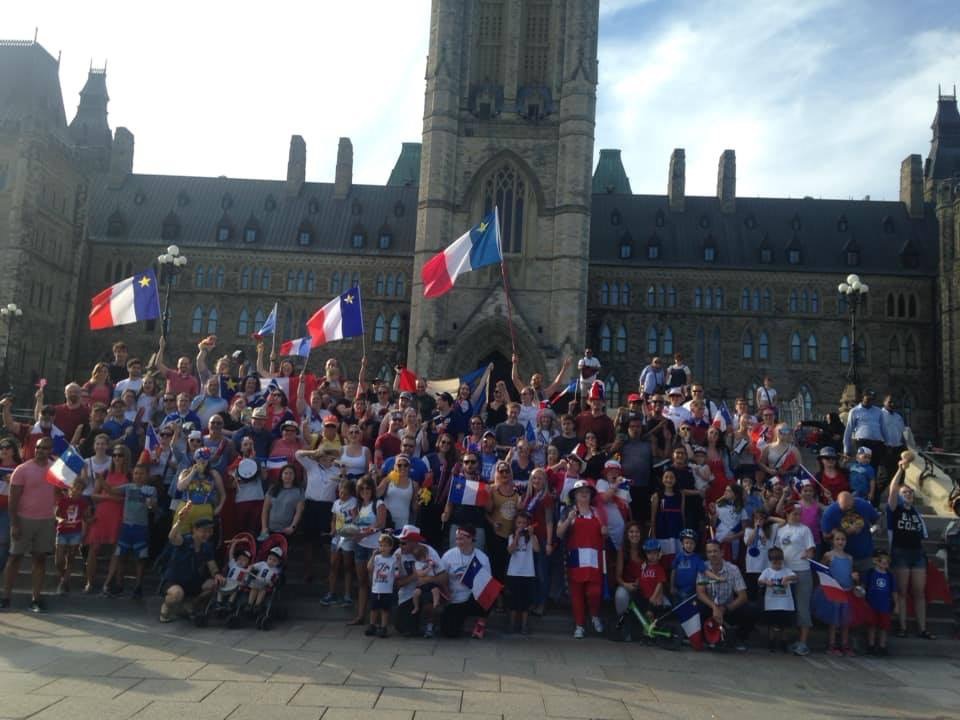 CABANE À SUCRE
56 participants
En baisse de l’an dernier (58)
Nous bénéficions d’un tarif réduit
Billets vendus 
   majoritairement 
   en ligne
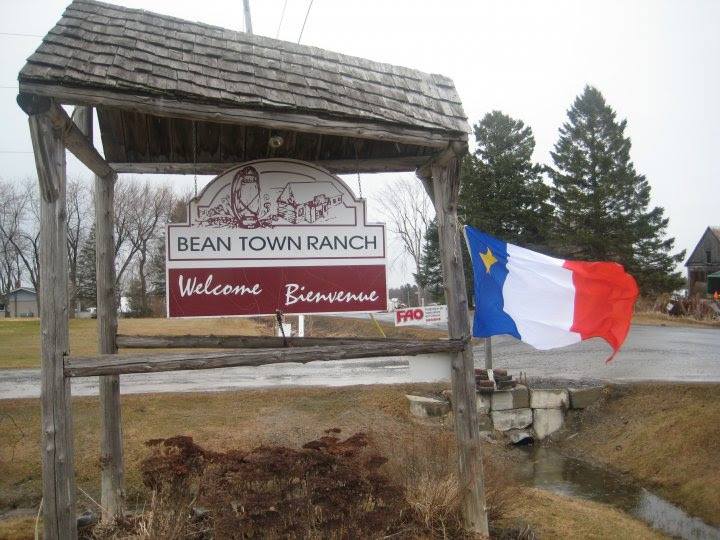 SOIRÉE BAR ET BILLARDS
Le 25 avril au MacLaren’s
Environ 20 
   participants
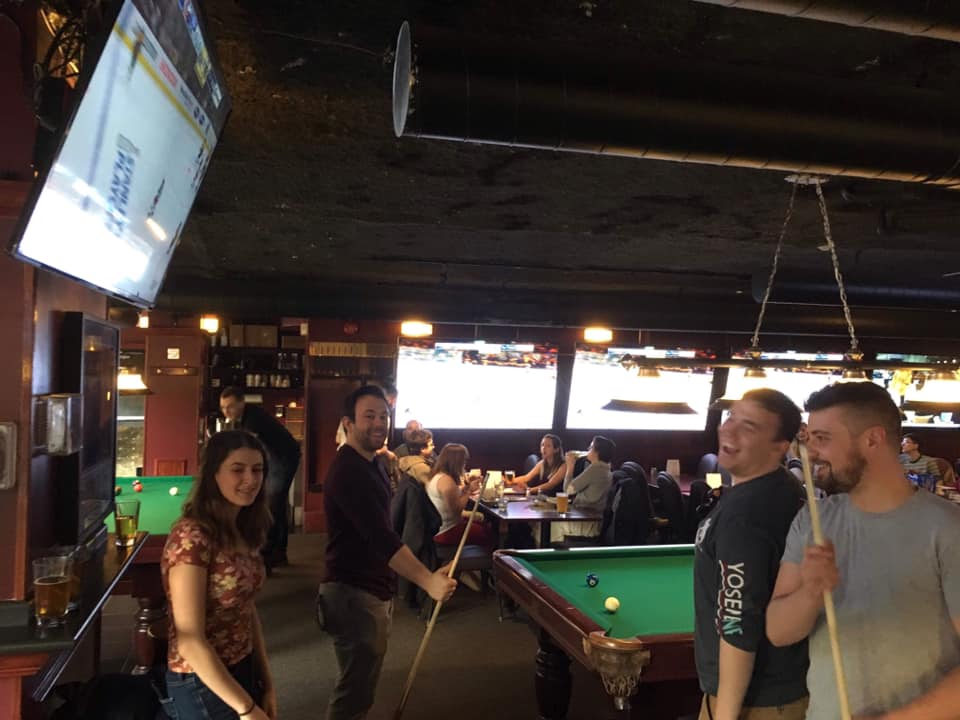 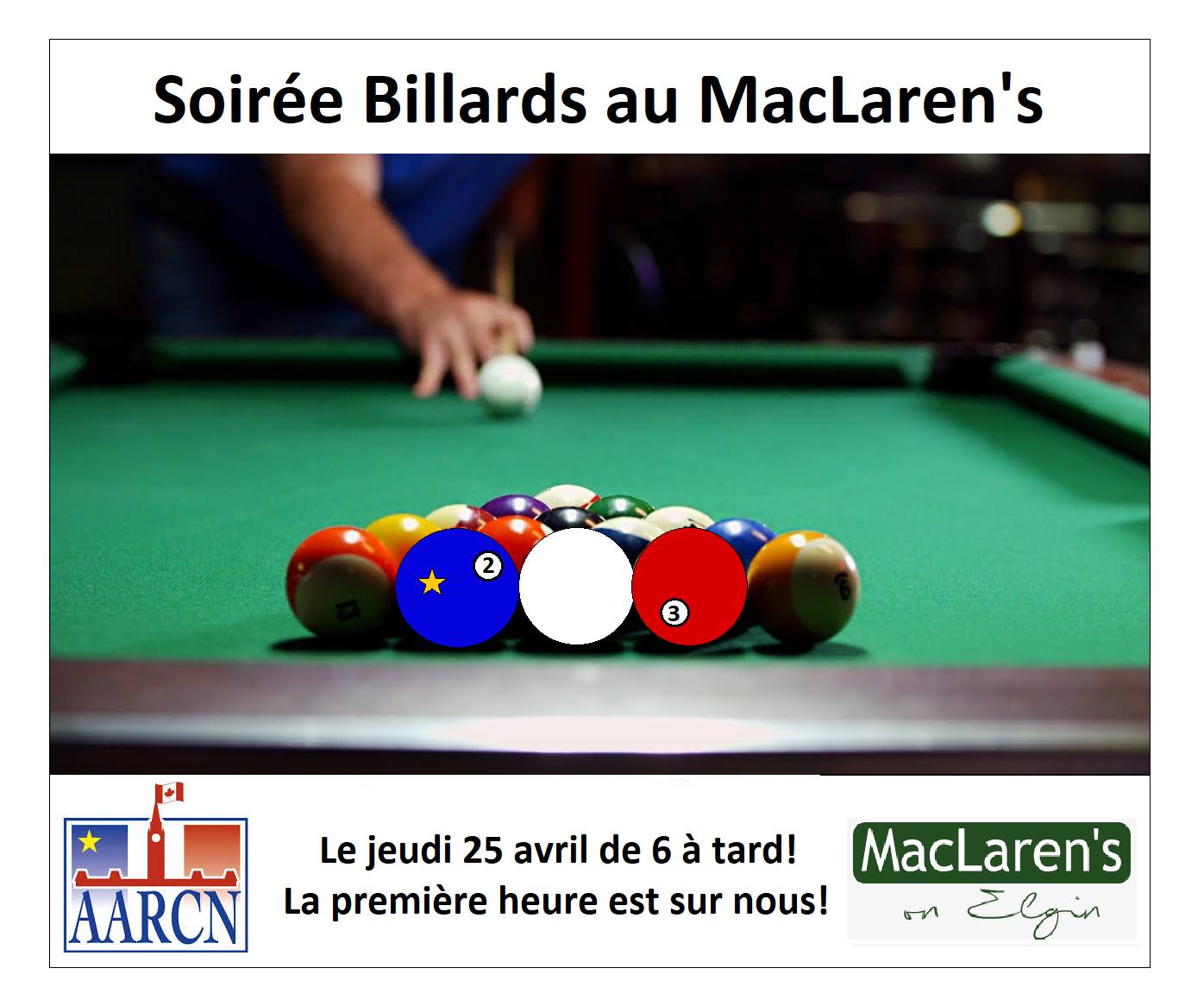 14e SOUPER AU HOMARD
Le samedi 8 juin 2019
Club de Golf Tecumseh à Gatineau
126 participants
15 bénévoles
Animation par 
   Hugues Beaudoin,
   aucun groupe 
   musical mais 
   musique enregistrée
   jouée par Martin Comeau
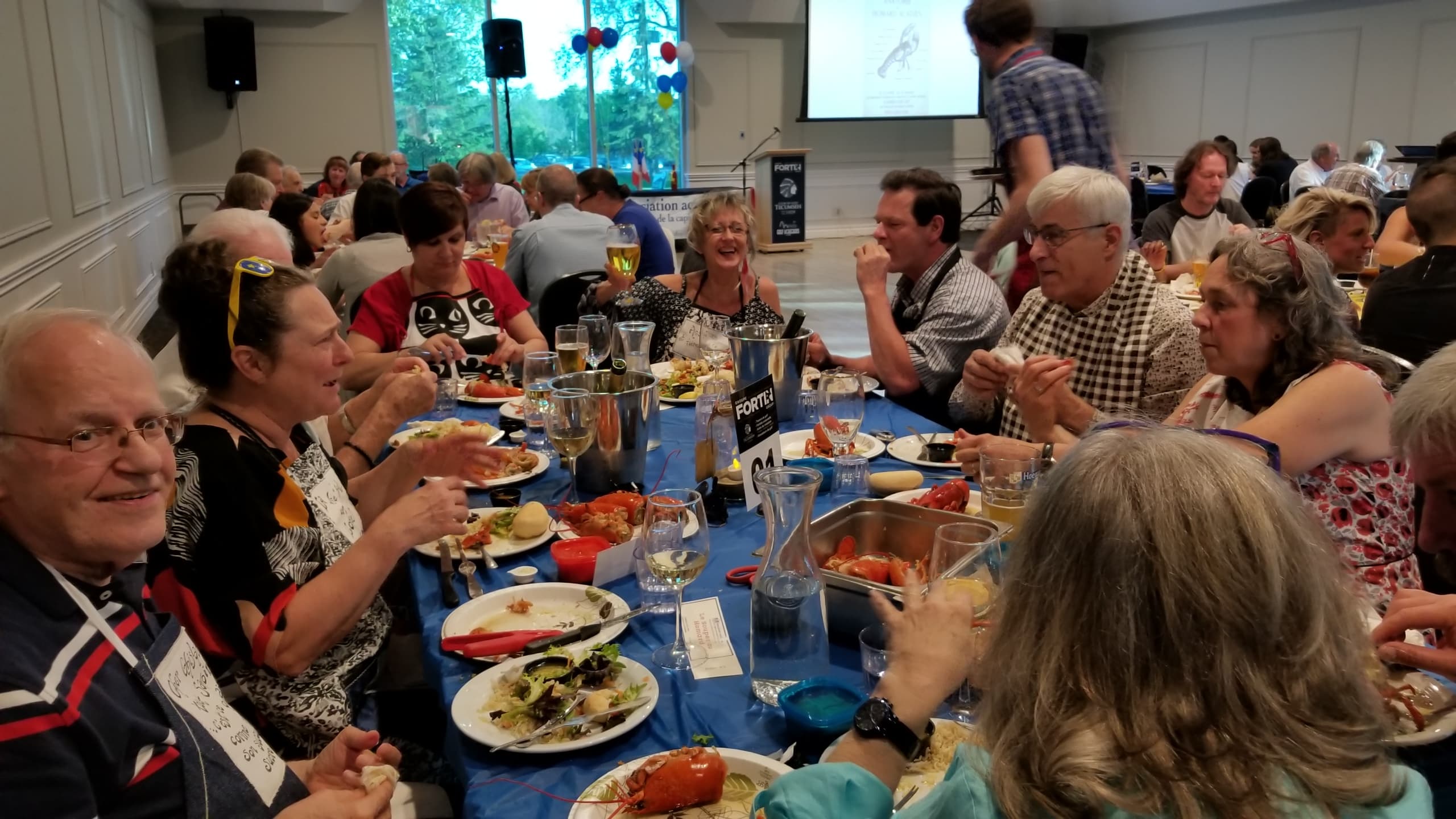 14e SOUPER AU HOMARD
Profit considérable

Nouvel emplacement

Commentaires généralement
   positifs, un peu de lenteur au 
   début du service

Proposition de revenir cet été
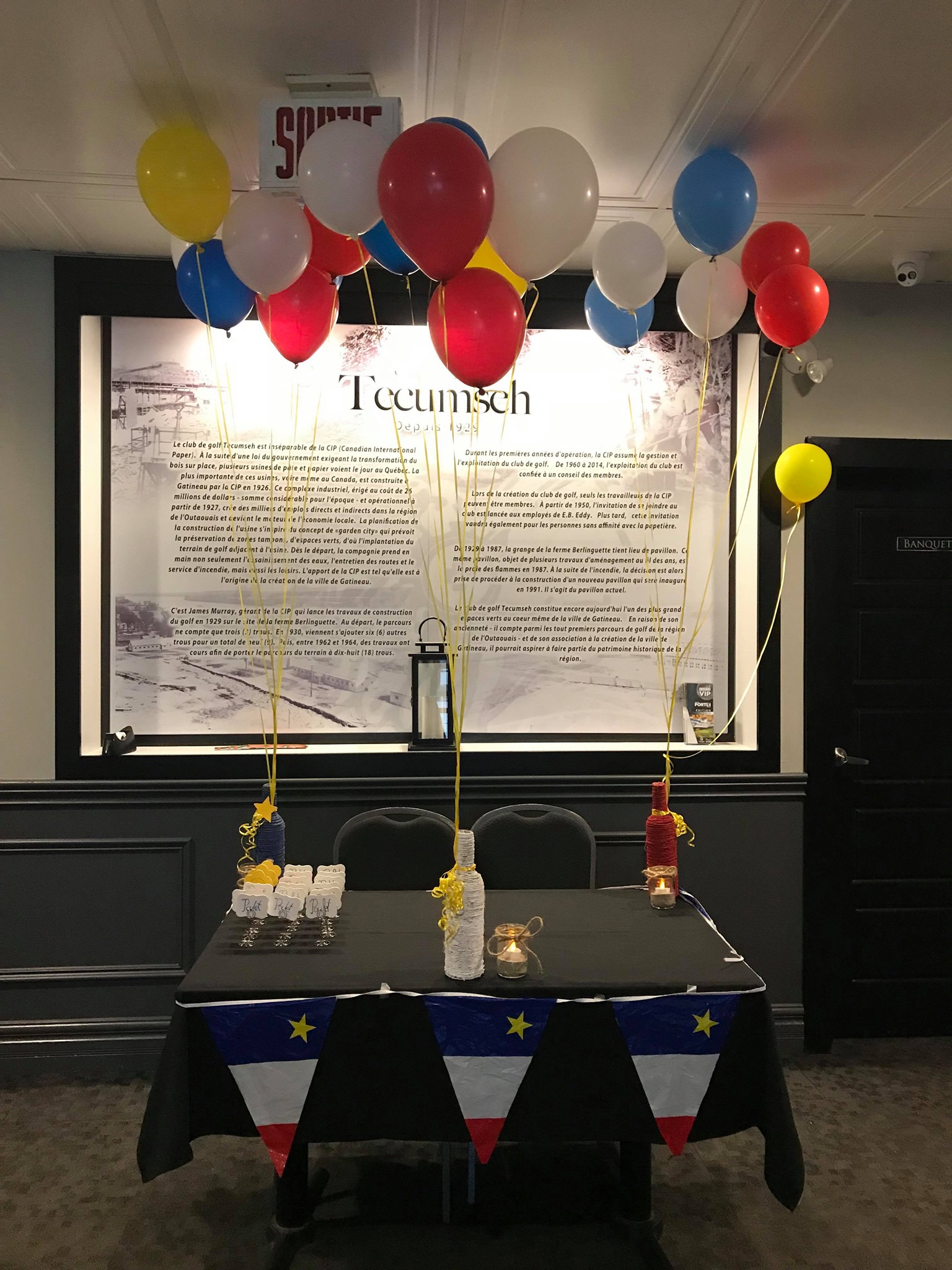 SOIRÉE BOWLING
Au McArthur Lanes à Vanier

Le 18 juillet

Nouvelle activité

Succès mitigé
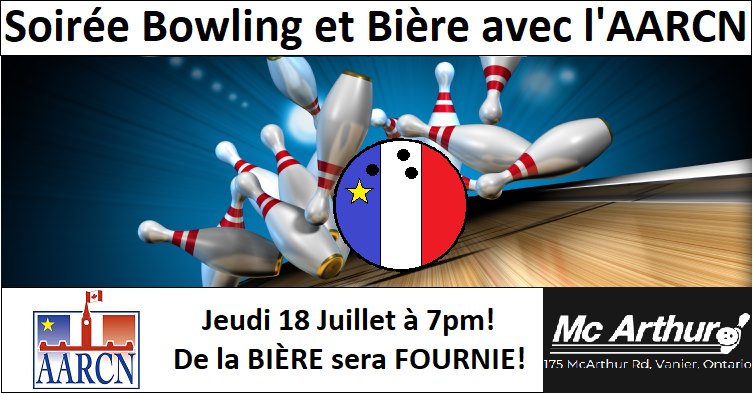 FÊTE NATIONALE DE L’ACADIE
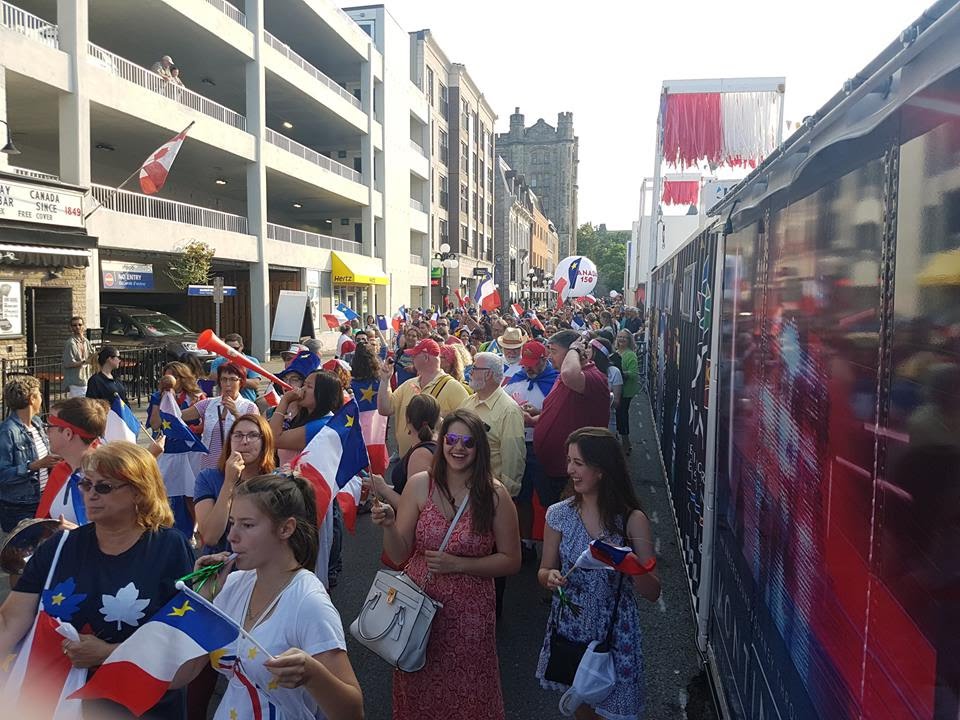 FÊTE NATIONALE DE L’ACADIE
Grand tintamarre du Parlement jusqu’au Nostalgica en traversant le Marché By
Environ 150 personnes dans le tintamarre
Présence médiatique
   de l’AARCN
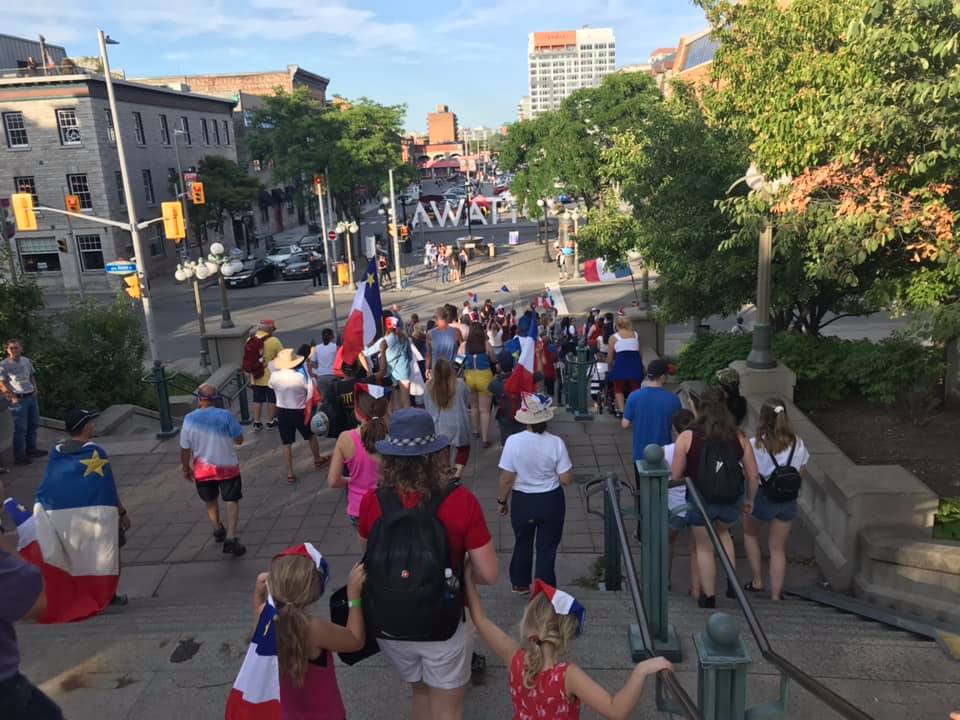 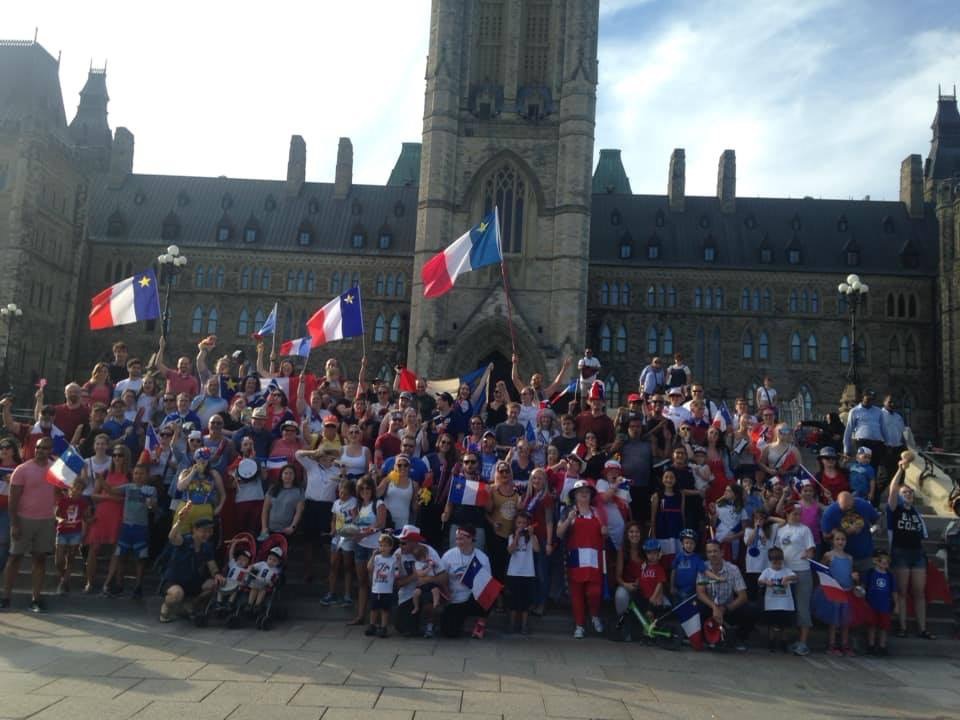 FÊTE NATIONALE DE L’ACADIE
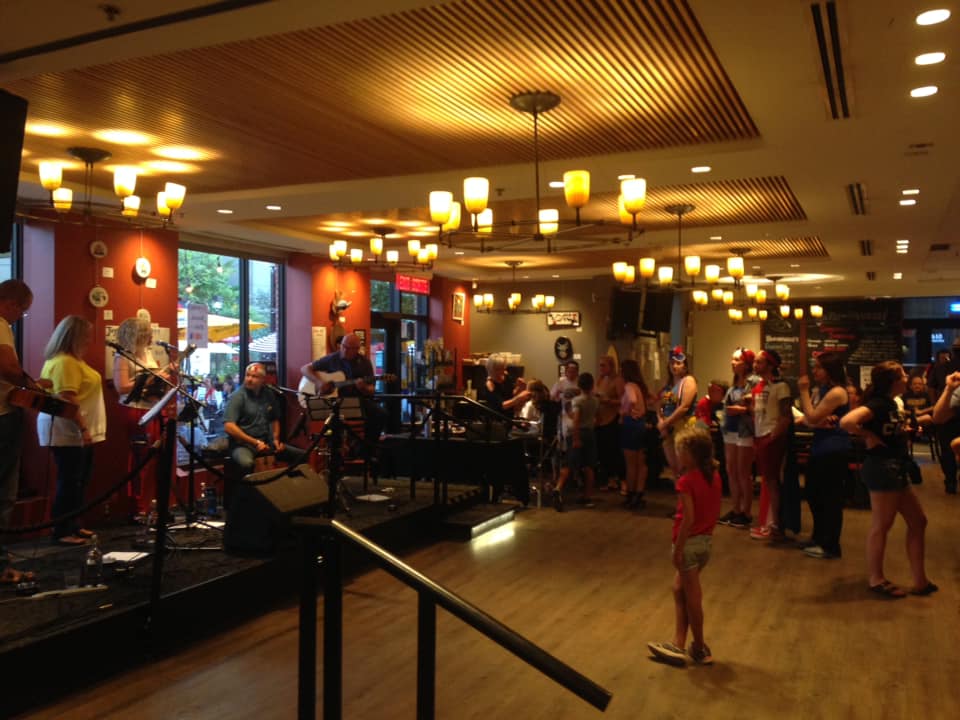 Spectacle avec Écho de l’Acadie au Nostalgica
Aucun frais pour musique et coût réduit sur la bière
Maquillage sur place
Subvention de 700$ reçue de Patrimoine canadien
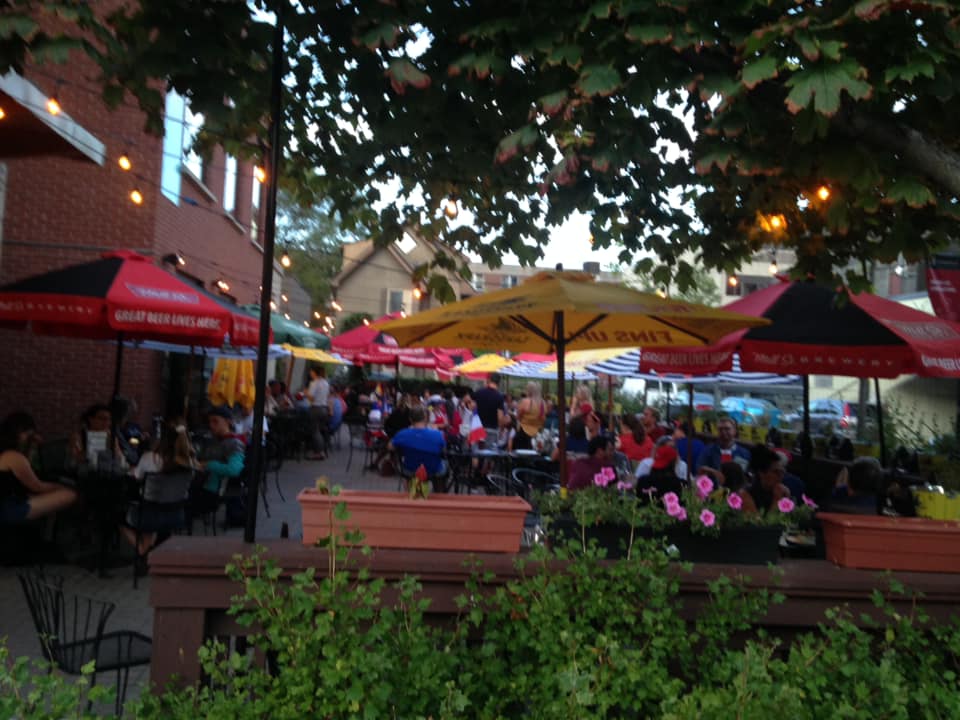 ÉPLUCHETTE DE BLÉ D’INDE
Le samedi 21 septembre
Parc du Lac-Leamy
Soixantaine de participants
Bonne participation, 
   belle température
Offert gratuitement,
   dons reçus
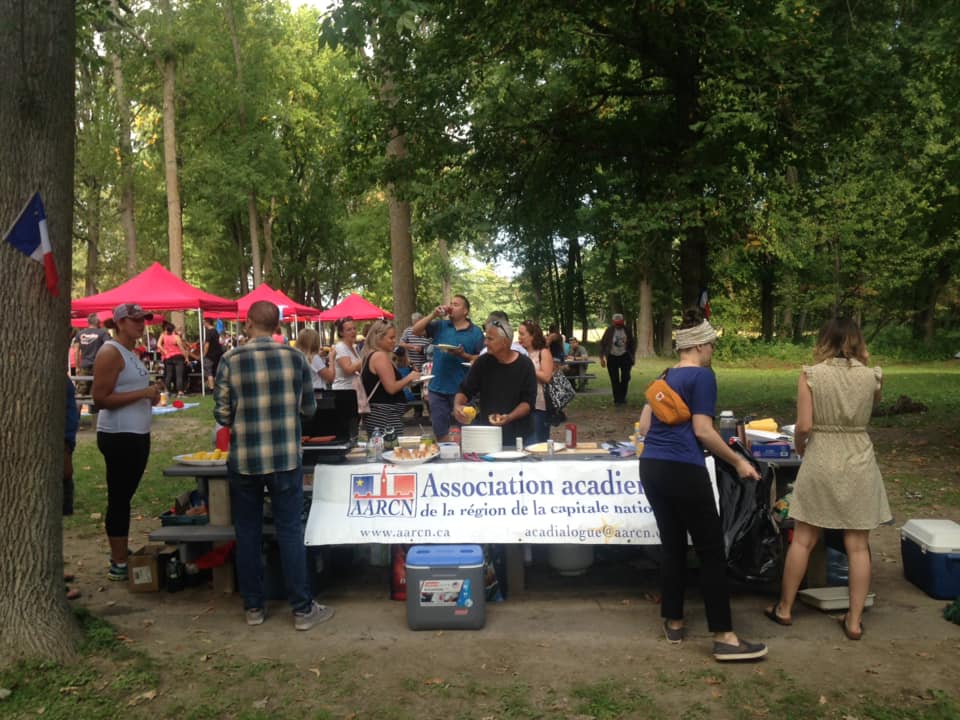 ACTIVITÉS 2019-2020
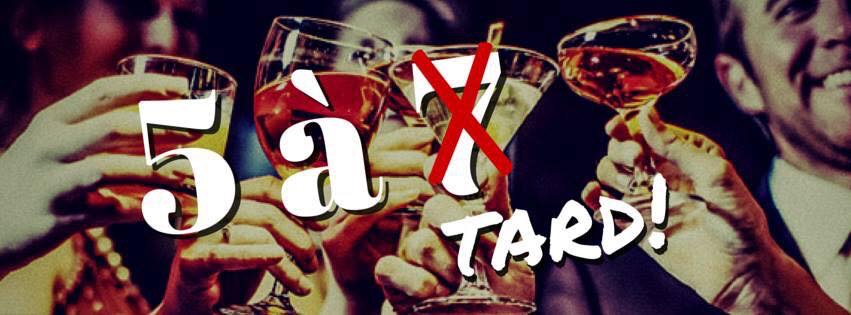 Le vendredi 15 
   novembre aux 3 Brasseurs
25 personnes
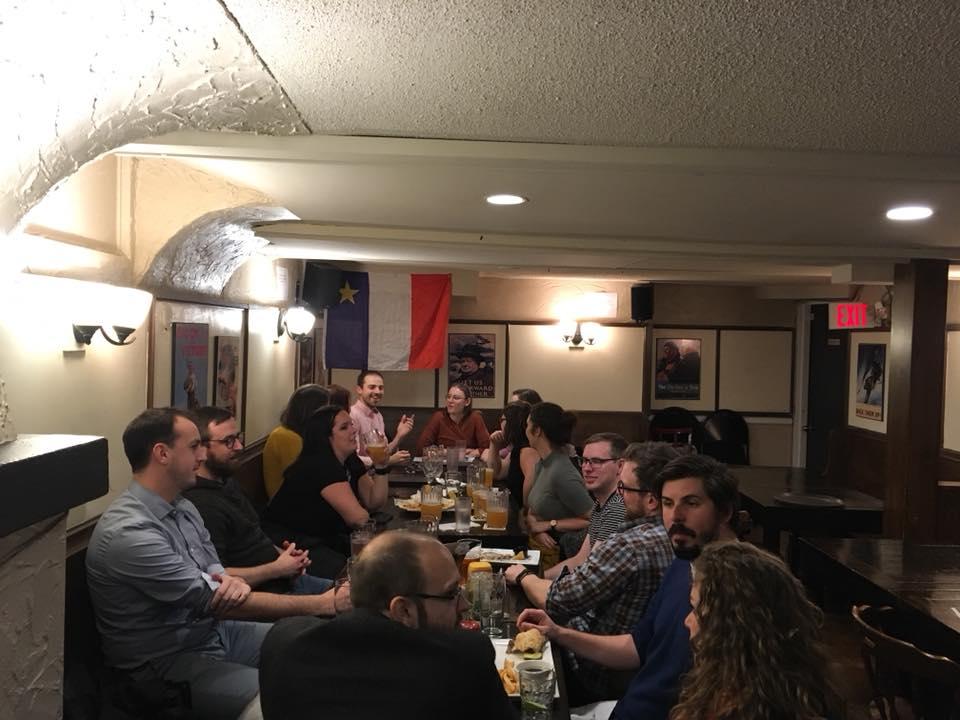 BRUNCH DE NOËL
Le dimanche 1 décembre au Lieutenant’s Pump
33 participants
Section réservée
Participation similaire à l’an dernier
Commentaires positifs reçus
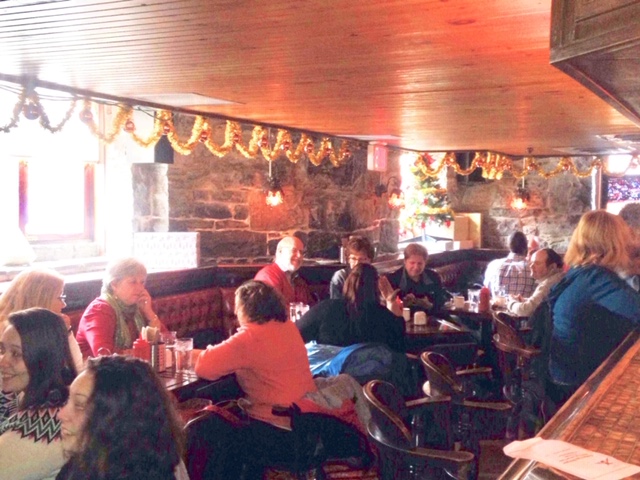 TABLE RONDE SUR LES LANGUES OFFICIELLES
Mélanie nous a représenté le 13 février
Innovation, Sciences et Développ. économique Canada
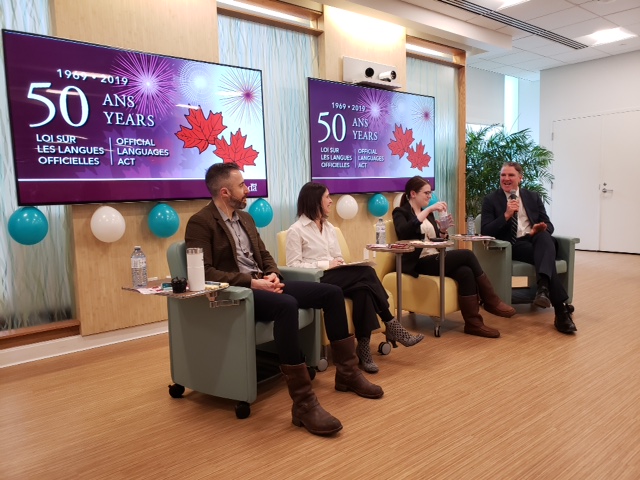 JOURNÉE DE LA FRANCOPHONIE À L’AMBASSADE FRANÇAISE
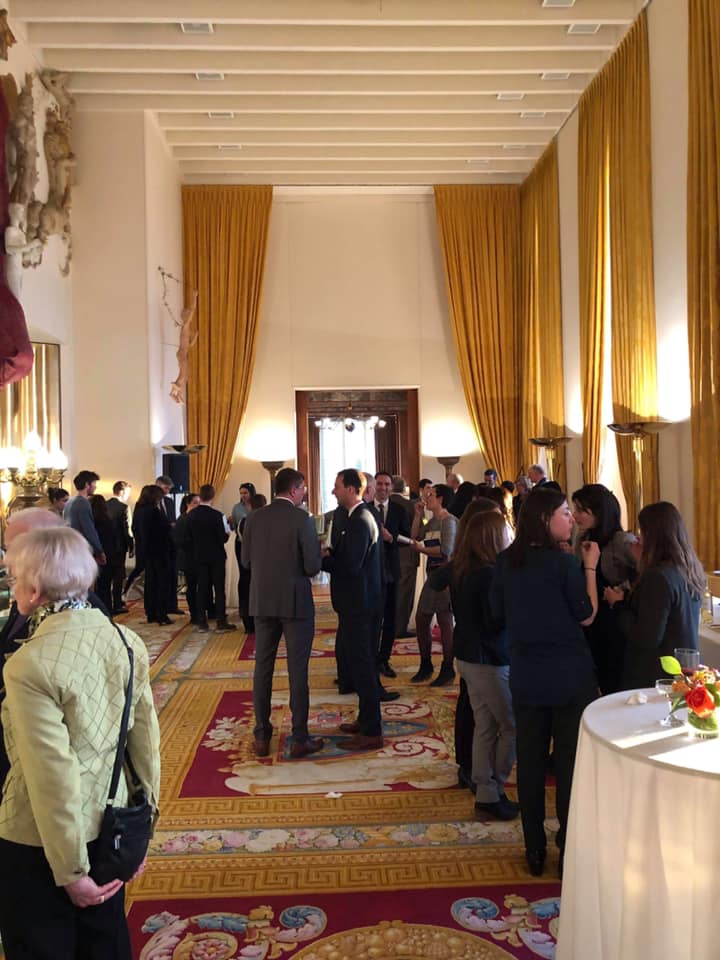 ACTIVITÉS 2019-2020
Conférences Point de mire sur l’Acadie

Basile Roussel et Mélissa Chiasson, 18 avril
Michel Bastarache, 3 octobre (annulée)
Charles MacDougall, 5 décembre
Marie Hélène Eddie, 30 janvier 
Isabelle Kirouac Massicotte, 5 mars
COMITÉ CONSULTATIF DU CONGRÈS MONDIAL ACADIEN
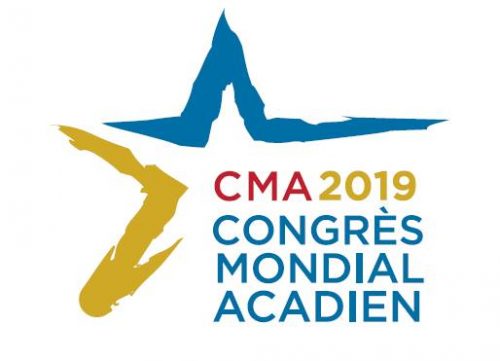 L’AARCN invitée à participer à 4 conférences téléphoniques
Invitée à agir comme point de contact dans la RCN
PARTENARIAT AVEC LE CRÉATEUR DE CAPITAINE ACADIE
Projet en cours pour développer le 2e tome qui aura lieu à Ottawa

Partenariat avec Fondation Dialogue
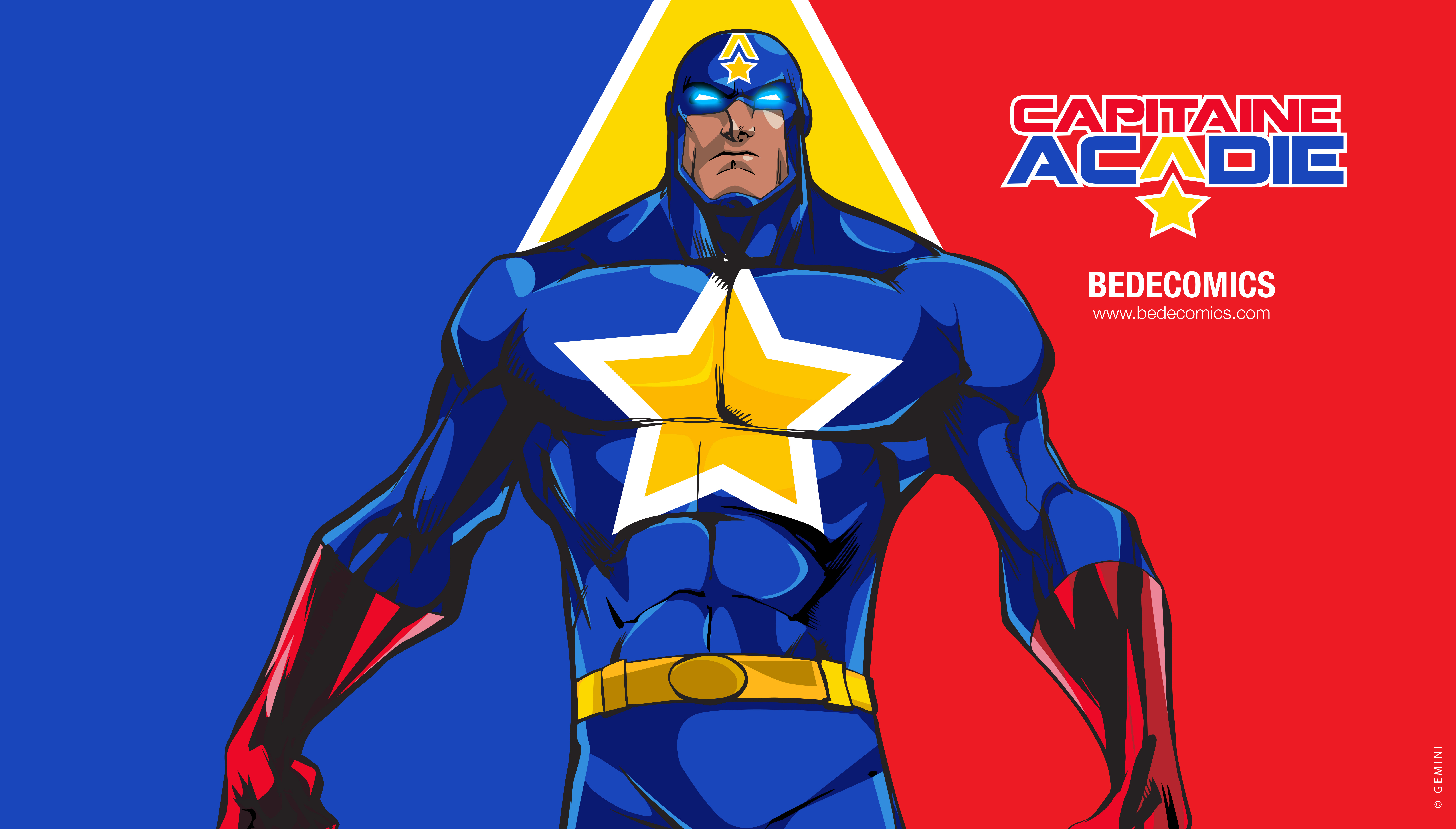 MEMBRIÉTÉ 2019-2020
57 membres (comparativement à 60 membres l’an dernier)
Tarif réduit au souper au homard
ACTIVITÉS À VENIR…
Brunch à la cabane à sucre : le dimanche 5 avril au Bean Town Ranch






Souper au homard : réservation au Club de Golf Tecumseh pour le 6 juin 2020
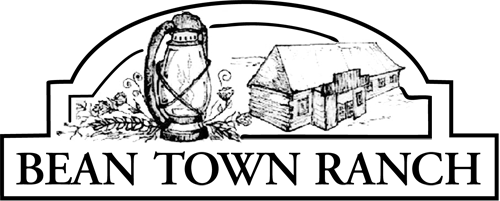 MERCI DE VOTRE APPUI!
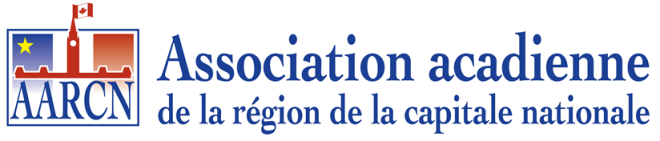